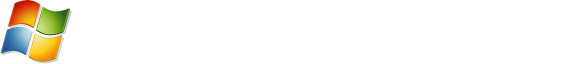 Windows 7 エンタープライズショートデモ
ユーザー アカウント 制御
User Account Control
デスクトップ セキュリティの維持
管理者権限を必要とする操作を抑制
ユーザー操作による問題を回避
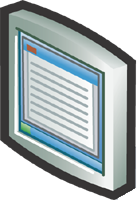 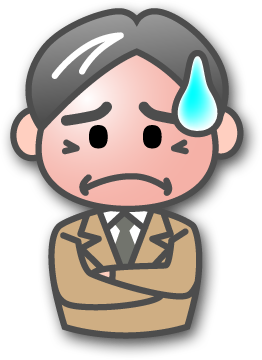 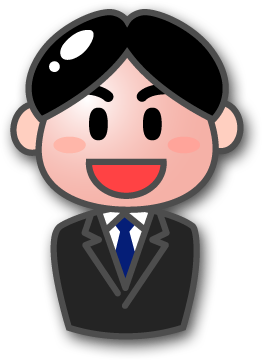 Windows Vista で導入された UAC
意図しない不正なソフトウェアの導入や設定変更を抑制
セキュリティを維持しつつ
生産性への影響を最小限に
User Account Control：UAC
アップデートされた UAC
UAC の基本機能は同じく提供
管理者権限を必要とする操作を抑制
通知の範囲を変更可能
顧客からのフィードバックを反映
まとめ
アップデートされた UAC
UAC の基本機能は同じく提供
管理者権限を必要とする操作を抑制
通知の範囲を変更可能
顧客からのフィードバックを反映
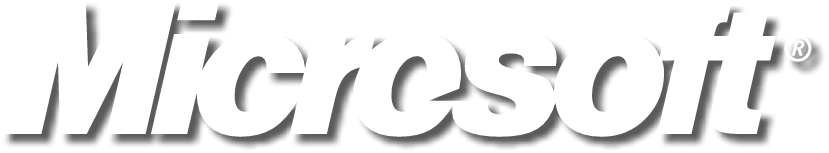